School Presentation
for entry autumn 2015
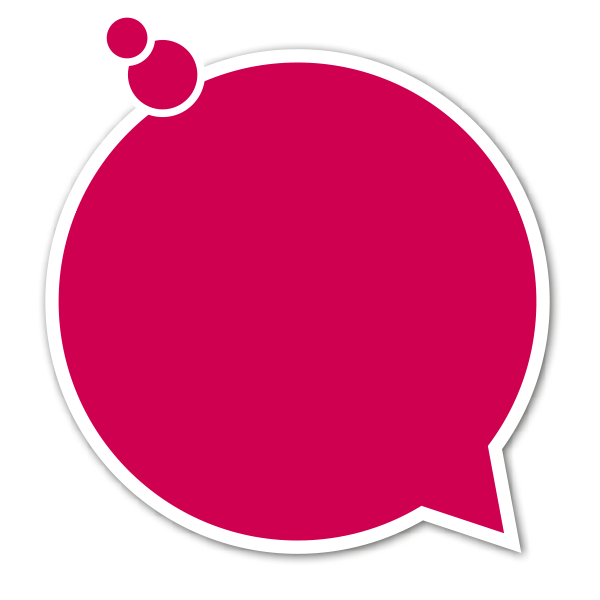 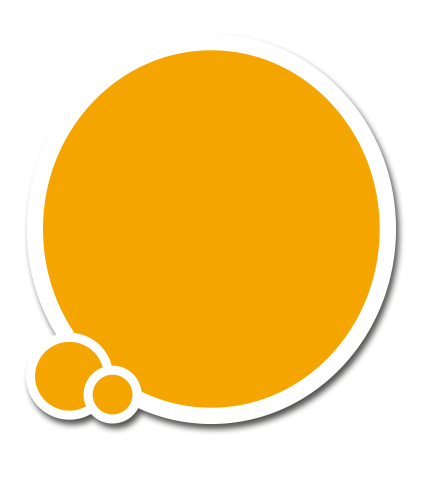 Where 
would YOU 
like to go?
Would 
YOU like to go to college?
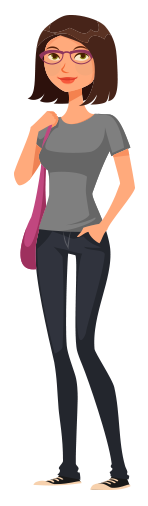 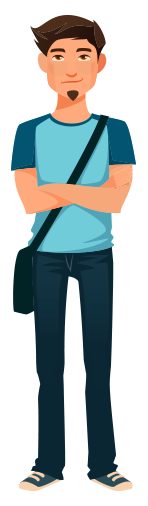 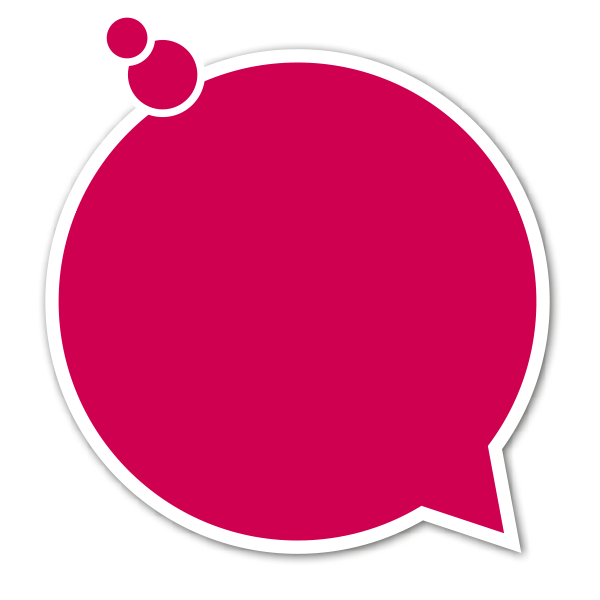 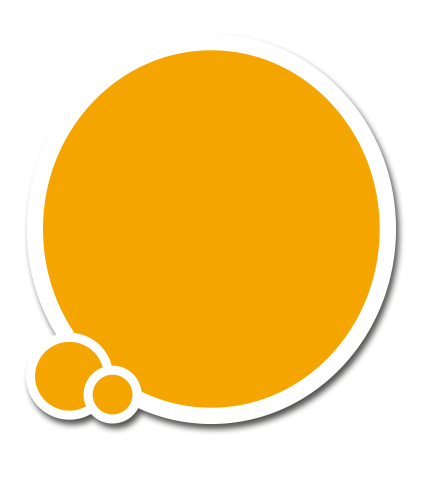 How do 
I 
apply?
How do 
I 
get there?
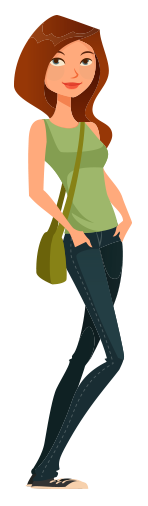 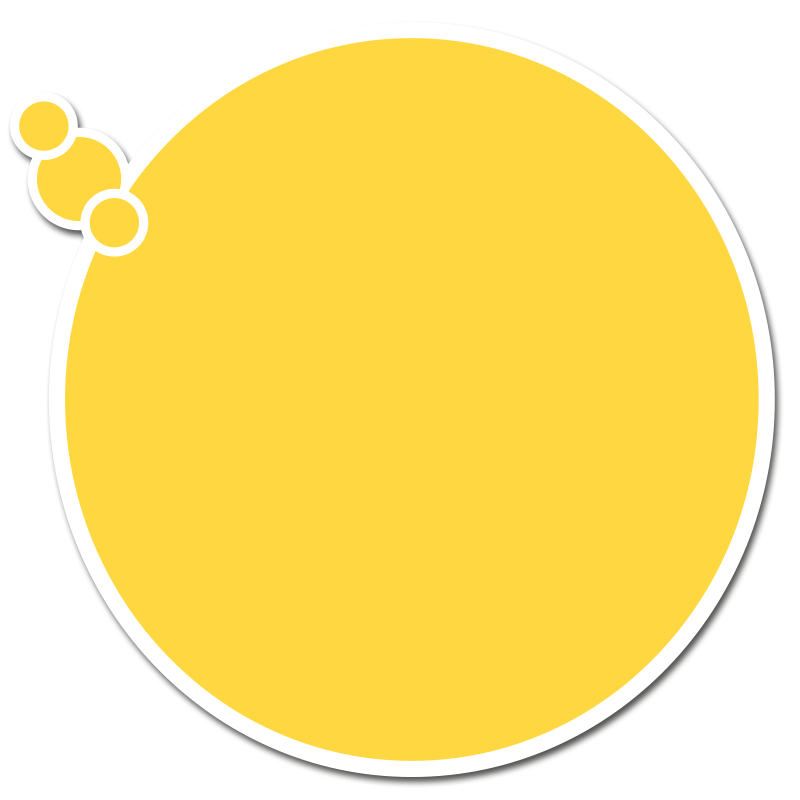 Have you heard of HEAR?
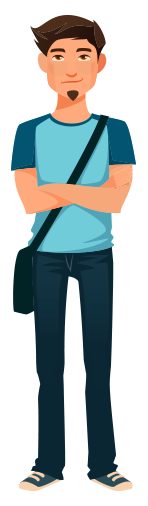 What is HEAR?
Higher Education Access Route is an admissions route for school leavers who for social, financial or cultural reasons are under-represented at third level education.
It was set up to ensure that all Leaving Certificate students have a fair and equal opportunity to progress to third level education.
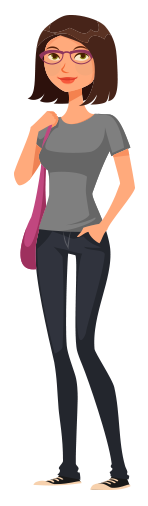 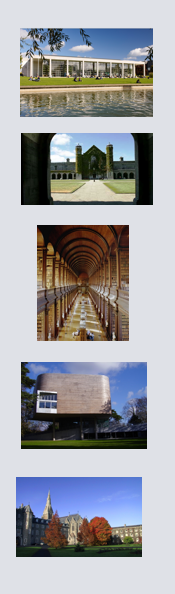 Where can I go to college?
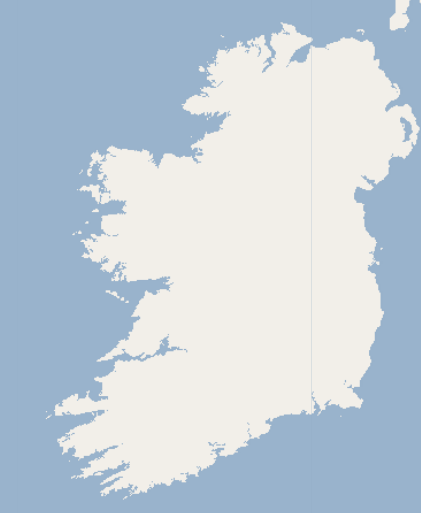 St. Angela’s College, Sligo
- Maynooth University

           - Pontifical University, 
	 Maynooth
- Dublin Institute of Technology
- Dublin City University
   (incorporating 
   Mater Dei Institute of Education & St. 
   Patrick’s College, Drumcondra)
- RCSI
- Trinity College, Dublin
- University College, Dublin
- Church of Ireland, College of Education
- Marino Institute of Education
- National College of Ireland
NUI Galway
University of    
     Limerick

Mary 
     Immaculate                 
     College
University 
College Cork
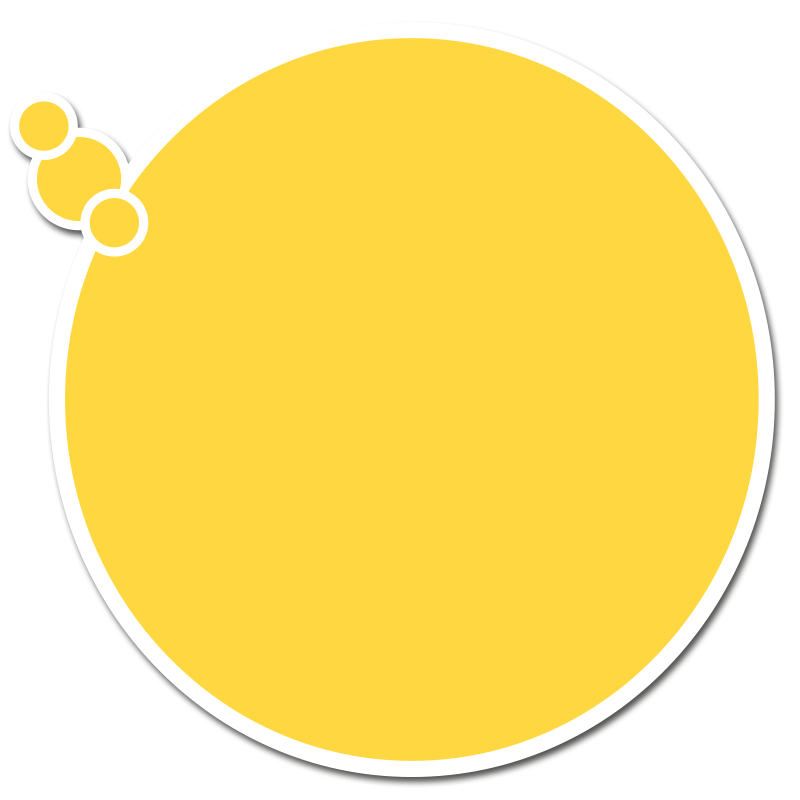 There is something for YOU 
in college.
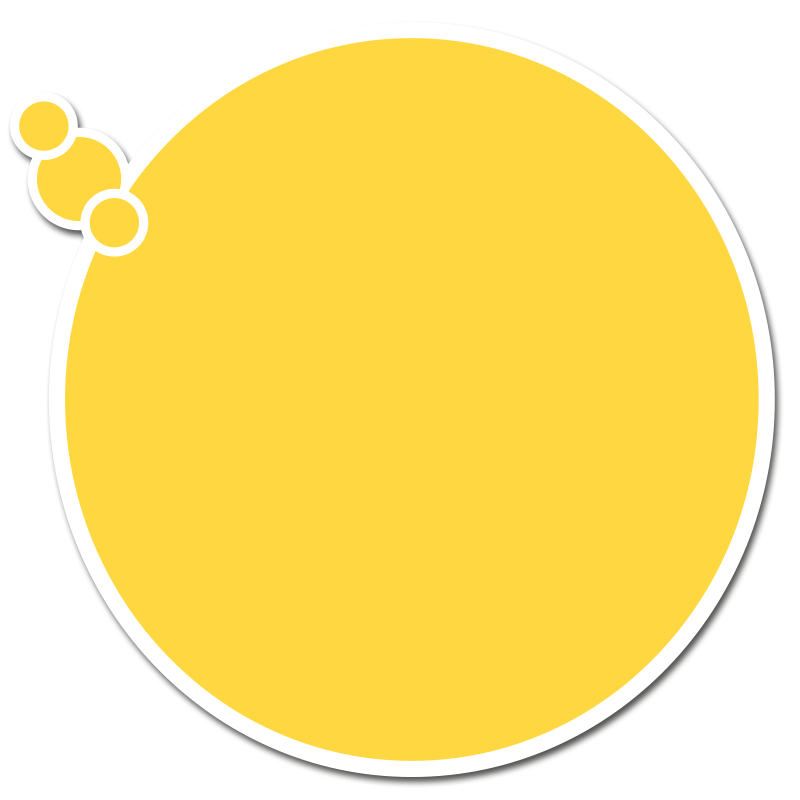 Arts…
Science…
Business…. Engineering… 
Health Sciences….
Medicine….
IT…..
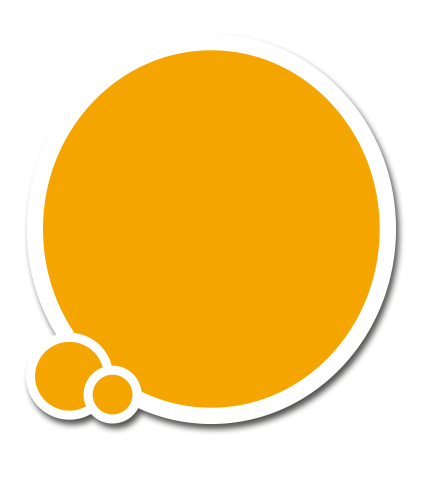 Clubs & 
Societies…
Athletics…..
Gaelic Football….
Mountaineering
Drama….Film..
Dance…
Volunteer
Make a difference
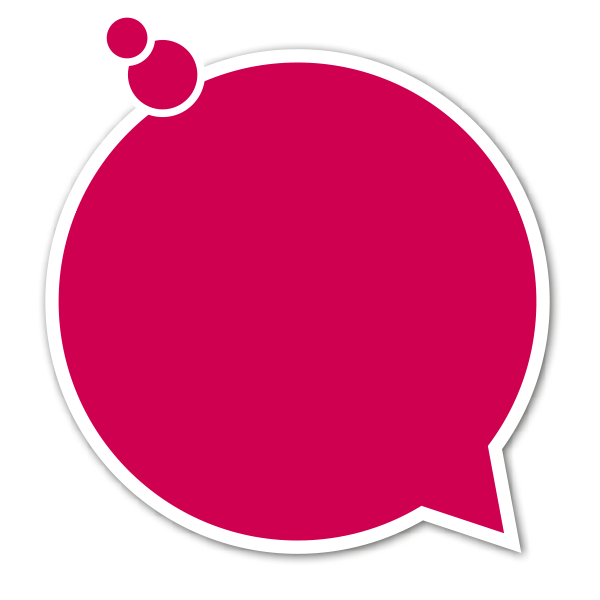 Meet 
 new 
         friends
Applying for a grant.
HEAR is NOT the SUSI grant
If you apply to HEAR, 
you should also apply to SUSI 
if you think you may be eligible
Why apply to HEAR?
Reduced points CAO offers in the participating colleges provided you meet the minimum entry requirements.
Post-entry supports such as financial, academic, social and personal.
[Speaker Notes: Use comments from your own students here eg Orientation, etc:

“Orientation was the best, it took the fear out of going to college”
Or
I made new friends and]
Should I apply?
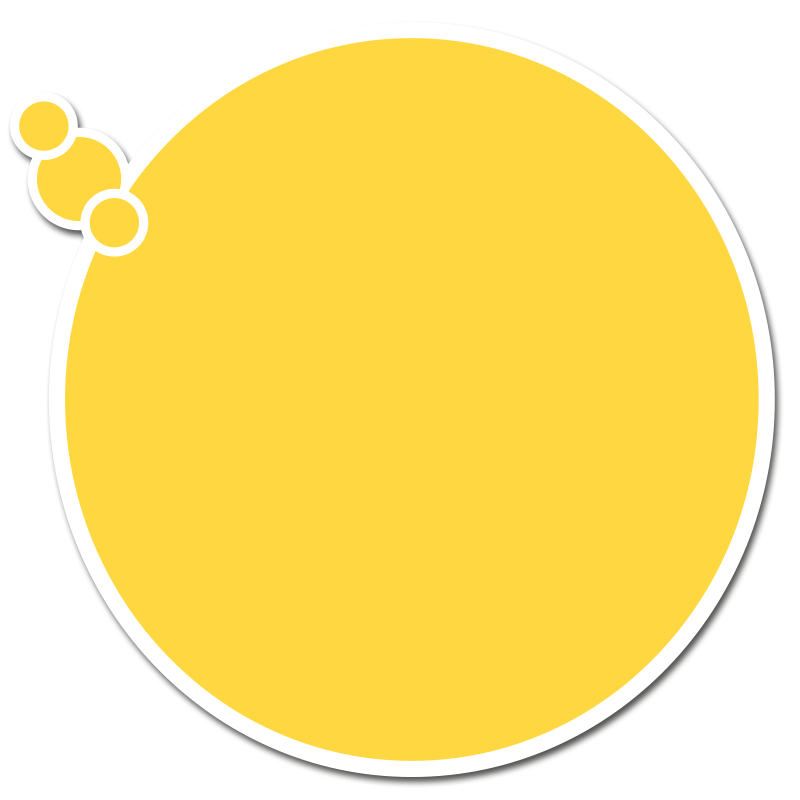 Talk to your parent /
guardian
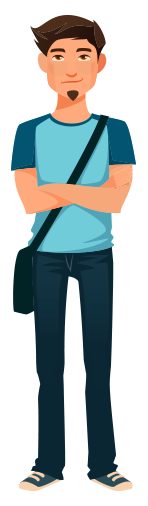 You must meet the HEAR income limit 
plus 
the right combination of 2 other indicators 
to be eligible
How do I apply?
Apply to CAO at www.cao.ie by 1 February 2015

Fill in your HEAR Application Guide & Workbook with parents or guardians

3.  Complete all elements of the online HEAR application form by 1 March 2015

4.  Submit clear copies of supporting documents  requested on your checklist to CAO by 1 April 2015
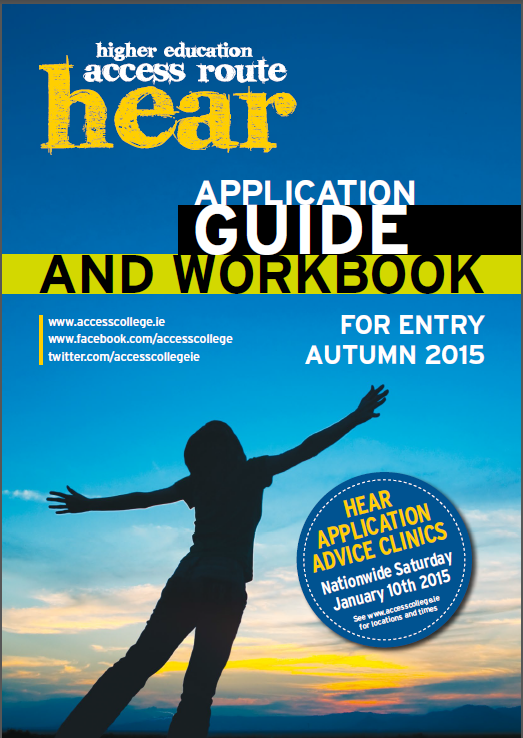 How do I know what documents I need?
When you fill in your online HEAR application and you will receive a checklist at the end.  This is based on the information you provided.

The checklist tells you what documents you need to fully complete your HEAR application.

Send in all documents on checklist to make a complete application before 1 April 2015.
Sample supporting documents
Helpful Tips
Study and fill in the guide carefully with your parents / guardians.

Complete the online application accurately.

Accurate description of Parental Occupation.
Request the required supporting documentation early.

Send good quality copies of all pages of the correct documents.

Submit all supporting documents requested.
Keep proof of postage.
Deadlines!
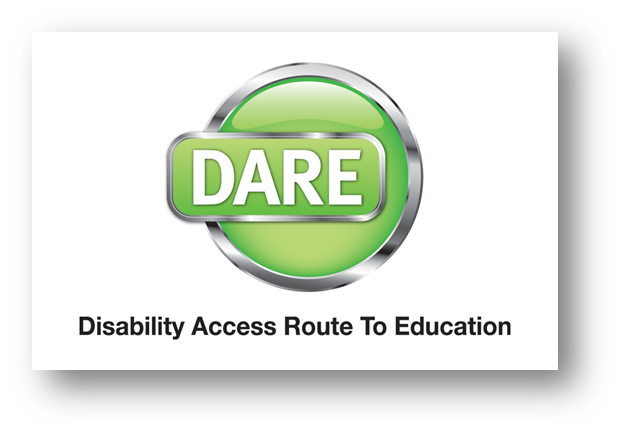 What is DARE?
The Disability Access Route to Education (DARE) is a supplementary admissions scheme which offers college places on reduced points to school leavers with disabilities.
DARE has been set up as clear evidence shows that disability can have a negative impact on educational attainment at school and progression to higher education.
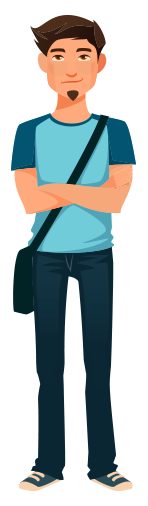 Who Should Apply?
Applicants whose disability had a significant impact on educational performance in school

Applicants who may not be able to meet the points for their preferred course due to the impact of disability.

Applicants under 23 years as at 1st January 2015
Disabilities eligible for consideration
Autistic Spectrum Disorders (including Asperger’s Syndrome)
	ADD / ADHD
	Blind / Vision Impaired
	Deaf / Hard of Hearing
	DCD – Dyspraxia/Dysgraphia
	Mental Health Conditions
	Neurological Conditions 
	(Brain Injury, Epilepsy, Speech & Language Disabilities)
	Significant Ongoing Illness
	Physical Disability
	Specific Learning Difficulty (Dyslexia & Dyscalculia)
How do I apply?
Apply to CAO at www.cao.ie by 1 February 2015.

Review your DARE Application Guide & Workbook with parents or guardians.

Complete Section A of the Supplementary Info Form and apply to DARE by 1 March 2015.

Submit academic reference and evidence of disability to CAO by 1 April 2015.
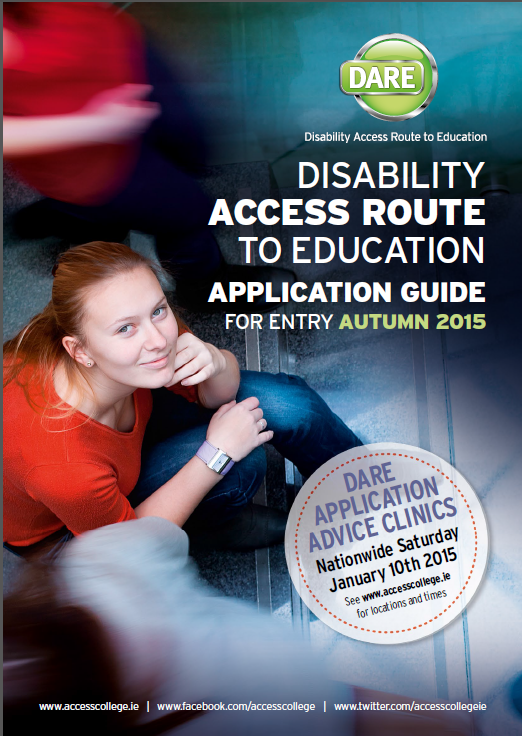 DARE / HEAR Timeline
Remember…
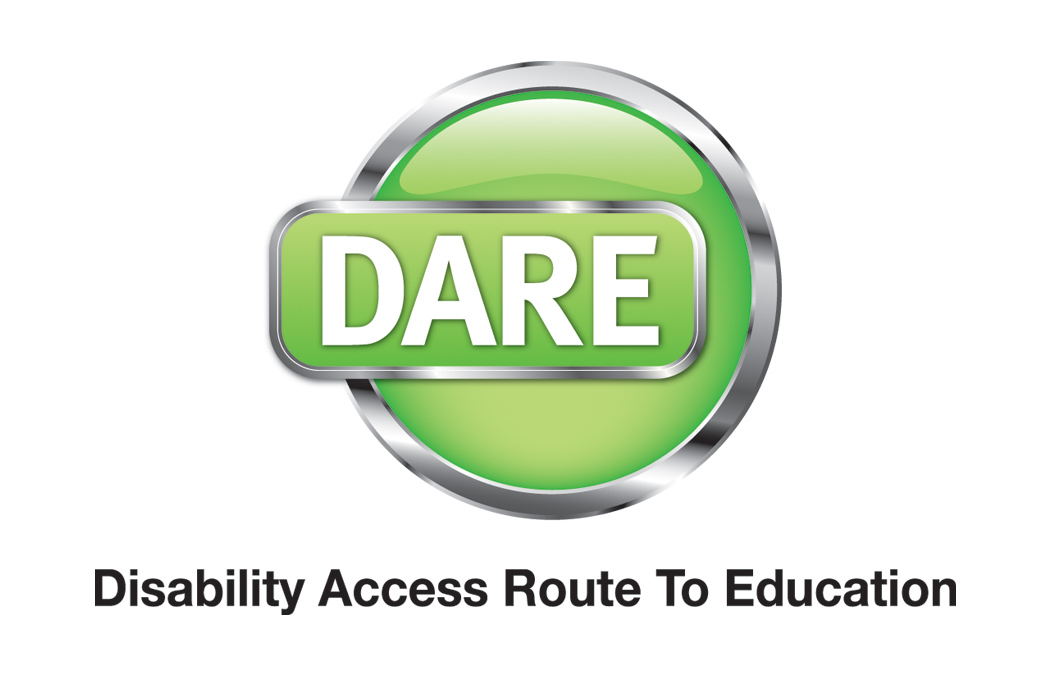 Submit it!

Check it!

Send it!
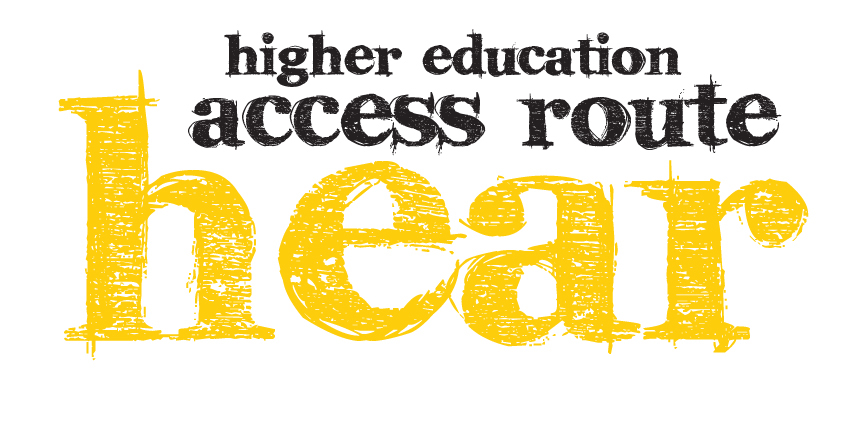 Remember…
You can apply to both DARE & HEAR
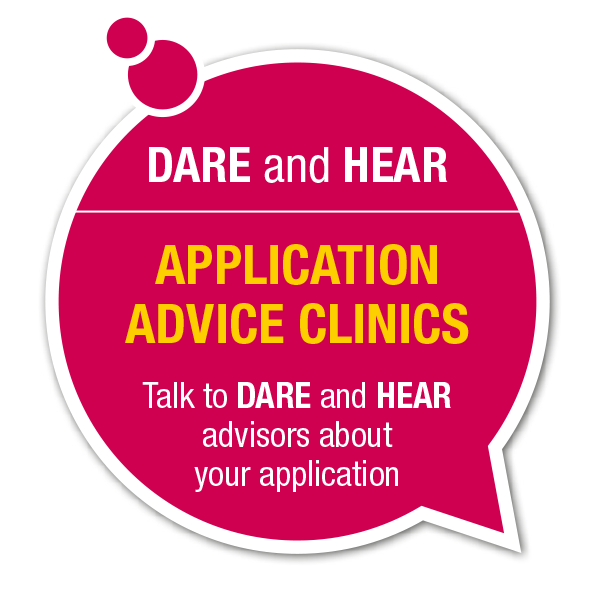 Saturday 10 January 2015
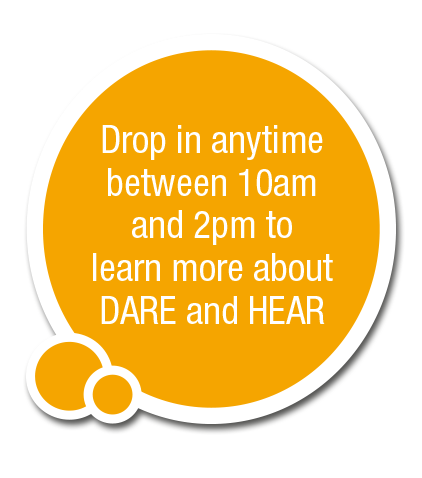 Further Information
www.accesscollege.ie
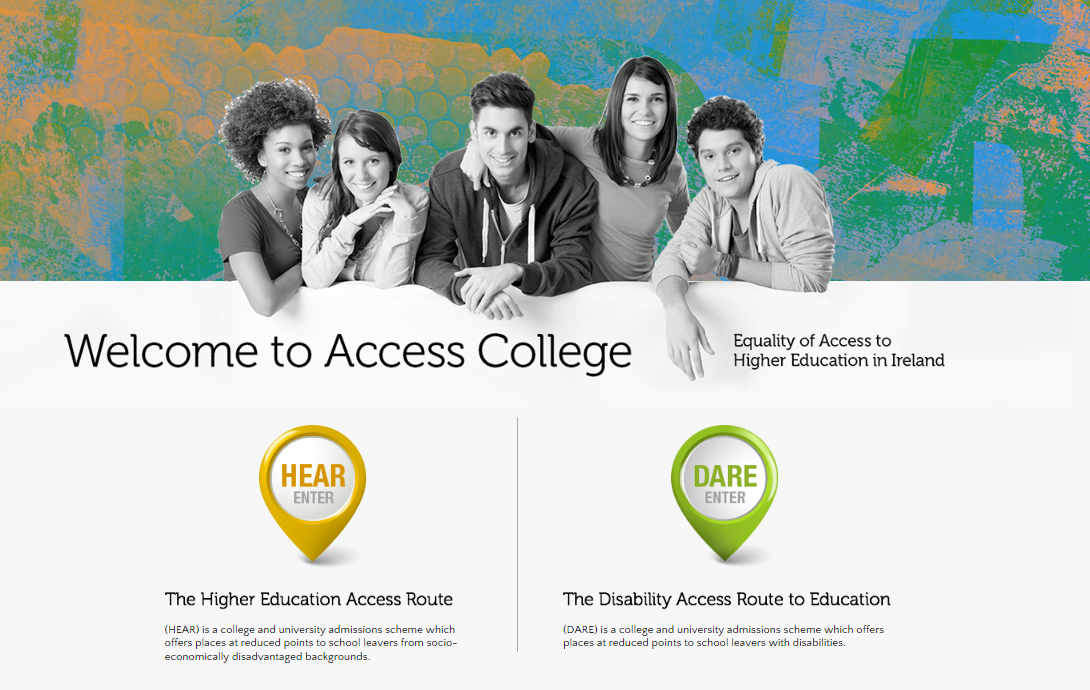 cao.ie
									
							susi.ie
	
							qualifax.ie
Further Information
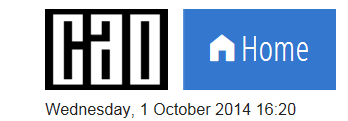 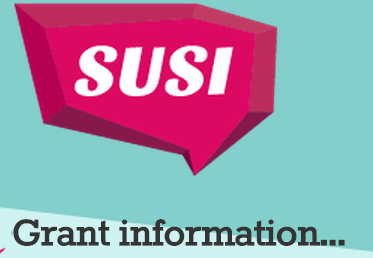 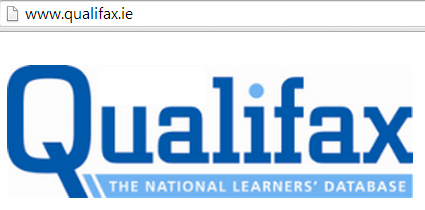 Follow us on…..
Facebook.com/
accesscollege.ie 			
@accesscollegeie
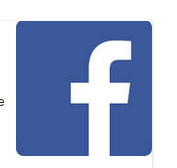 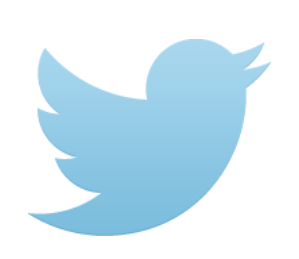